Modelagem MATLAB para Cálculo de Atitude e 
Rastreio de Satélites Artificiais
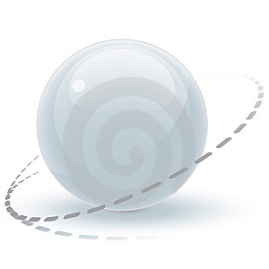 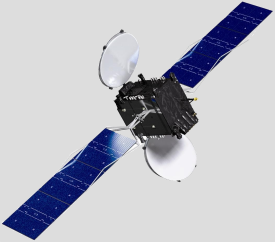 Trabalho de Conclusão de Curso

Eng. de Computação

Felipe G. Sieben
Plauto de Abreu Neto
Orientador
Prof. Dr. Eduardo Augusto Bezerra
1
18 de Dezembro 2009
Modelagem MATLAB para Cálculo de Atitude e 
Rastreio de Satélites Artificiais
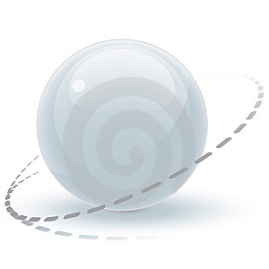 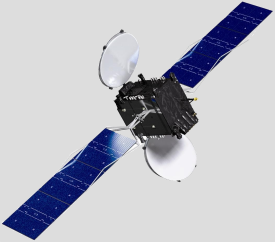 AGENDA
Introdução & Fundamentação Teórica

Metodologia

Ferramentas Desenvolvidas

Resultados

Conclusão e Trabalhos Futuros
2
Modelagem MATLAB para Cálculo de Atitude e 
Rastreio de Satélites Artificiais
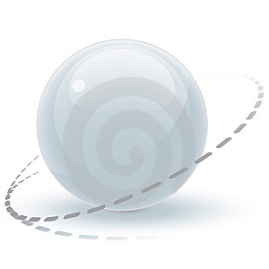 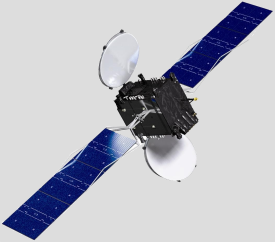 Introdução & Fundamentação Teórica
Metodologia

Ferramentas Desenvolvidas

Resultados

Conclusão e Trabalhos Futuros
3
Modelagem MATLAB para Cálculo de Atitude e 
Rastreio de Satélites Artificiais
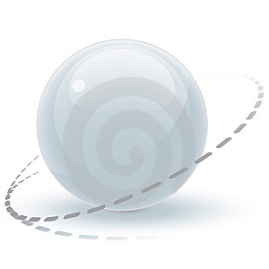 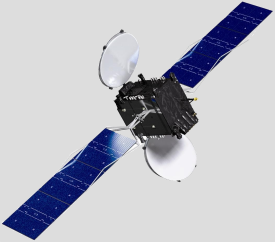 Introdução & Fundamentação Teórica
Referenciais
Earth Centered Inertial - ECI
Pólo Norte
Z
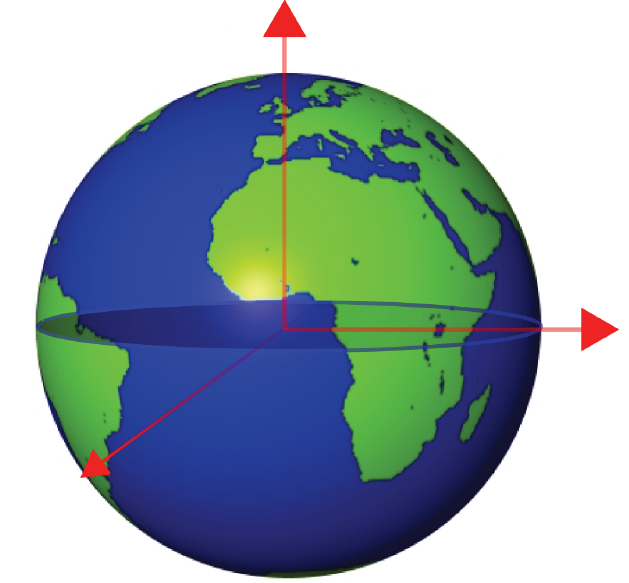 Y
Ponto Vernal
X
4
Modelagem MATLAB para Cálculo de Atitude e 
Rastreio de Satélites Artificiais
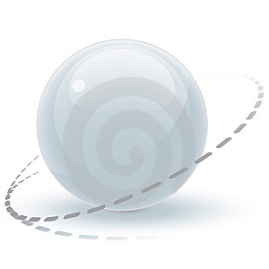 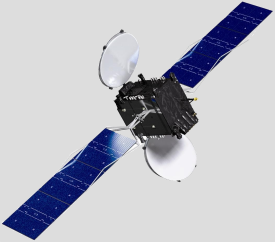 Introdução & Fundamentação Teórica
Referenciais
Earth Centered Earth Fixed - ECEF
Pólo Norte
Z
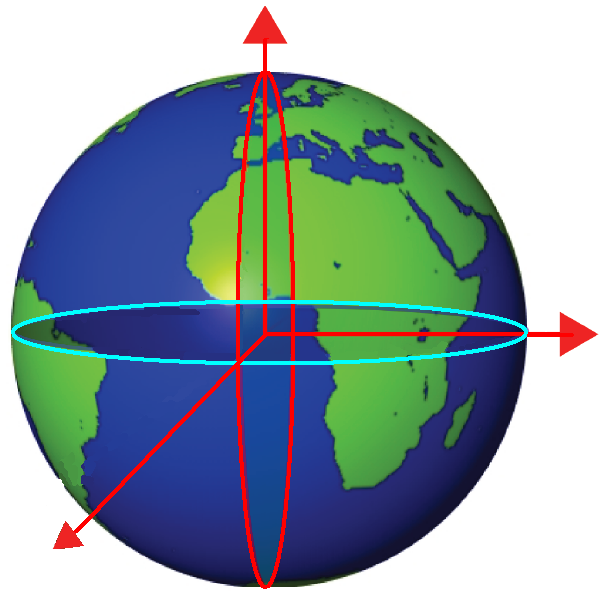 Equador
Y
X
Meridiano de Greenwich
5
Modelagem MATLAB para Cálculo de Atitude e 
Rastreio de Satélites Artificiais
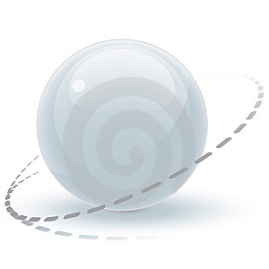 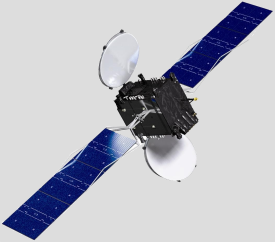 Introdução & Fundamentação Teórica
Referenciais
Earth Centered Orbital Frame - ECOF
X
Z
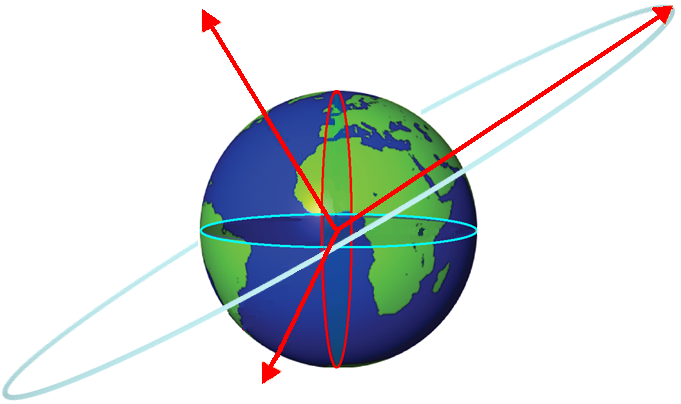 Meridiano de Greenwich
Equador
Y
6
Modelagem MATLAB para Cálculo de Atitude e 
Rastreio de Satélites Artificiais
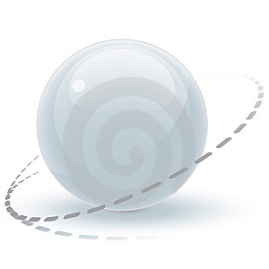 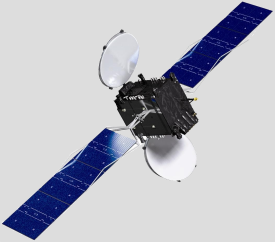 Introdução & Fundamentação Teórica
Referenciais
Orbital Frame - OF
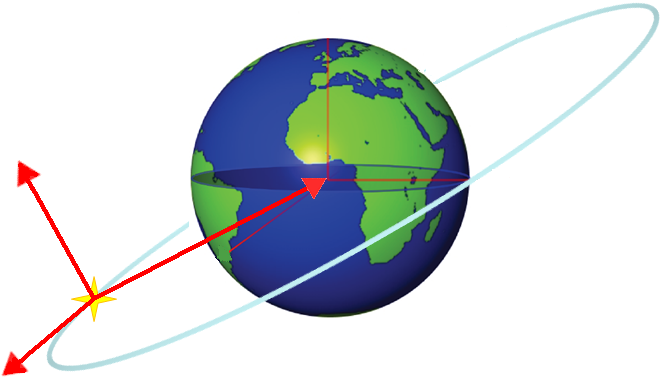 Zo
Xo
Yo
7
Modelagem MATLAB para Cálculo de Atitude e 
Rastreio de Satélites Artificiais
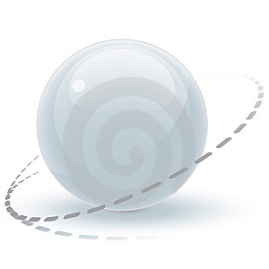 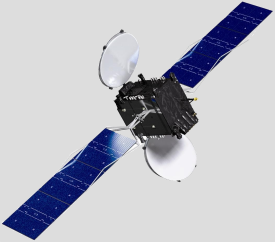 Introdução & Fundamentação Teórica
Referenciais
Zb
Body Frame - BF
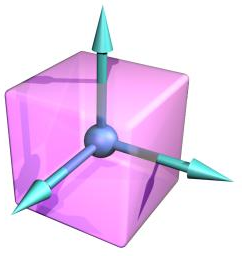 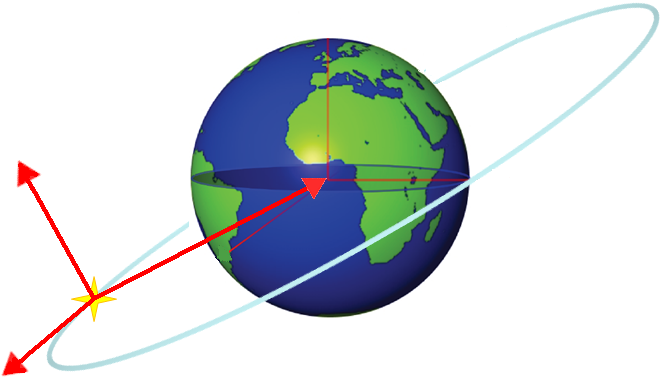 Xb
Yb
Zb
Xo
Zo
Zb
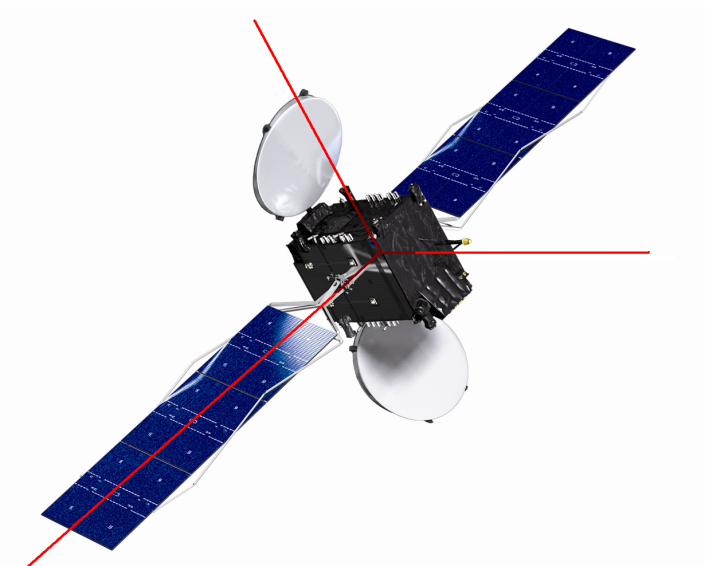 Xb
Yb
Xb
Yo
Yb
8
Modelagem MATLAB para Cálculo de Atitude e 
Rastreio de Satélites Artificiais
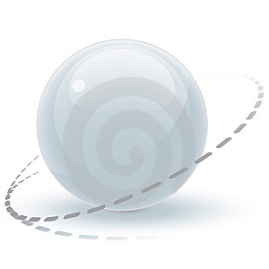 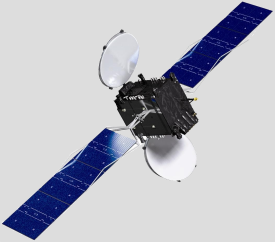 Introdução & Fundamentação Teórica
Excentricidade e Semi-eixo Maior
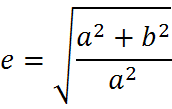 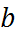 = 0
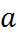 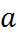 = Semi-eixo Maior  = 1
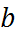 = Semi-eixo Menor = 1
9
Modelagem MATLAB para Cálculo de Atitude e 
Rastreio de Satélites Artificiais
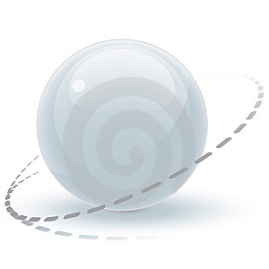 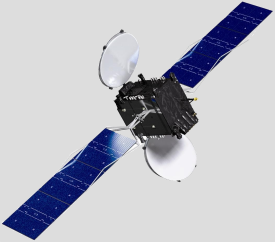 Introdução & Fundamentação Teórica
Excentricidade e Semi-eixo Maior
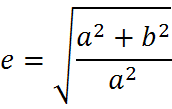 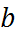 = 0.5
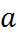 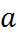 = Semi-eixo Maior  = 2
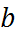 = Semi-eixo Menor = 1
10
Modelagem MATLAB para Cálculo de Atitude e 
Rastreio de Satélites Artificiais
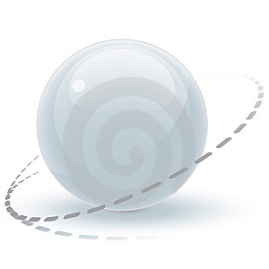 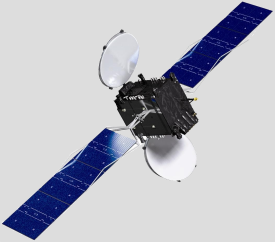 Introdução & Fundamentação Teórica
Inclinação
11
Modelagem MATLAB para Cálculo de Atitude e 
Rastreio de Satélites Artificiais
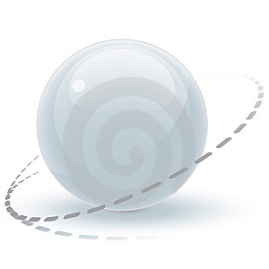 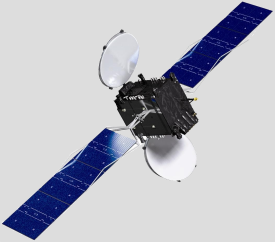 Introdução & Fundamentação Teórica
Inclinação
12
Modelagem MATLAB para Cálculo de Atitude e 
Rastreio de Satélites Artificiais
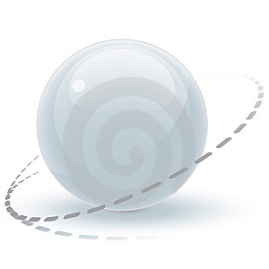 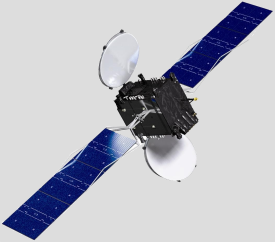 Introdução & Fundamentação Teórica
Right Ascension of Ascending Node - RAAN
Ponto Vernal
Ascending Node
13
Modelagem MATLAB para Cálculo de Atitude e 
Rastreio de Satélites Artificiais
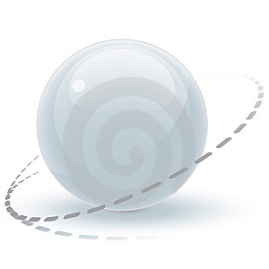 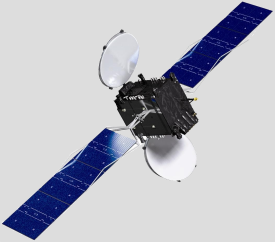 Introdução & Fundamentação Teórica
Argument of Perigee
Periélio
Ascending Node
14
Modelagem MATLAB para Cálculo de Atitude e 
Rastreio de Satélites Artificiais
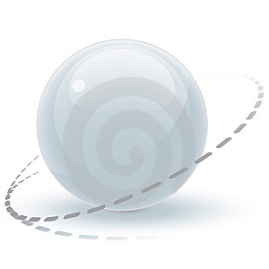 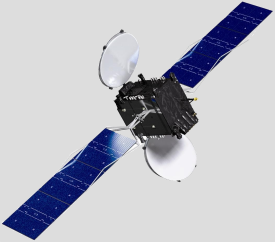 Introdução & Fundamentação Teórica
True Anomaly
Periélio
Posição Sat.
Ascending Node
15
Modelagem MATLAB para Cálculo de Atitude e 
Rastreio de Satélites Artificiais
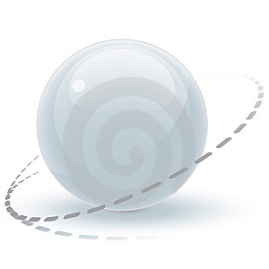 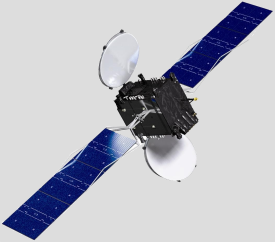 Introdução & Fundamentação Teórica
Right Ascension of Ascending Node - RAAN
16
Modelagem MATLAB para Cálculo de Atitude e 
Rastreio de Satélites Artificiais
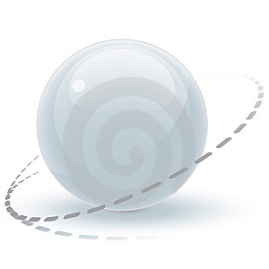 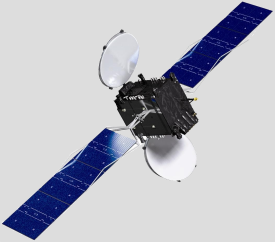 AGENDA
Introdução & Fundamentação Teórica

Metodologia

Ferramentas Desenvolvidas

Resultados

Conclusão e Trabalhos Futuros
17
Modelagem MATLAB para Cálculo de Atitude e 
Rastreio de Satélites Artificiais
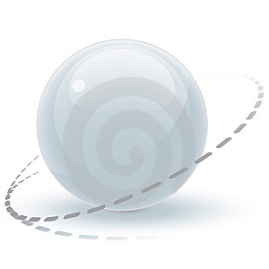 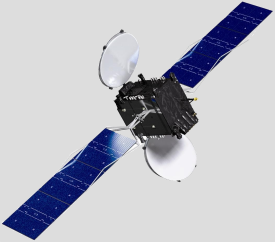 Introdução & Fundamentação Teórica



Ferramentas Desenvolvidas

Resultados

Conclusão e Trabalhos Futuros
Metodologia
18
Modelagem MATLAB para Cálculo de Atitude e 
Rastreio de Satélites Artificiais
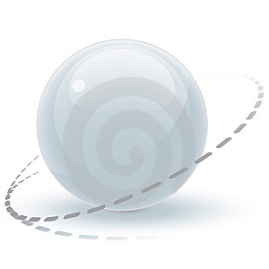 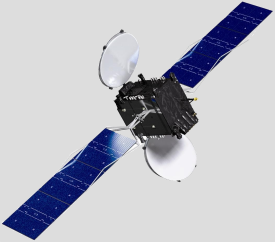 Metodologia
Estudo da Teoria Envolvida
Leis de Keppler

Álgebra Linear

Geometria Esférica

Cálculo Vetorial

TLE’s
19
Modelagem MATLAB para Cálculo de Atitude e 
Rastreio de Satélites Artificiais
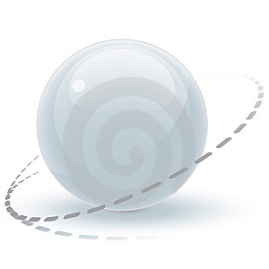 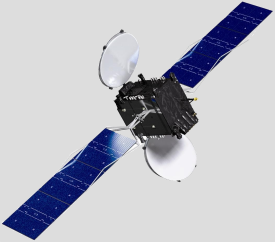 Metodologia
Estudo dos Programas
Matlab
Funções
Plotagem Gráfica 3D
Matrizes e Estruturas

Celestia e Orbitron
Confiabilidade
Funcionamento
Arquivos de entrada
20
Modelagem MATLAB para Cálculo de Atitude e 
Rastreio de Satélites Artificiais
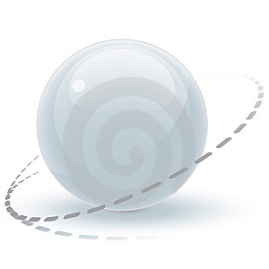 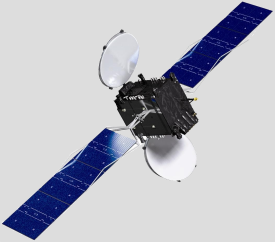 Metodologia
Desenvolvimento das Ferramentas
Extract_Orbit()

View_Orbit()
Rot_Vet()

View_SSP()
JDate_Angle()

View_IAA()
JDate_Greg()
JDate_TLE()

Attitude_Estimation()
21
Modelagem MATLAB para Cálculo de Atitude e 
Rastreio de Satélites Artificiais
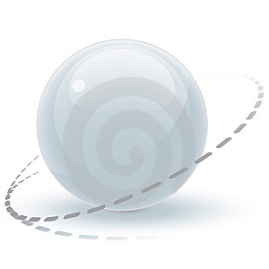 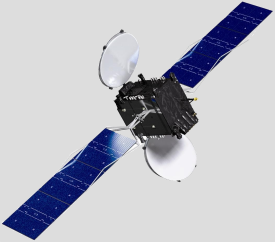 Metodologia
Testes e Documentação dos Resultados
Celestia
View_Orbit()

Orbitron
View_SSP()
View_IAA()

Matlab
Attitude_Estimation()

Escrita do Volume 

Preparo da Apresentação
22
Modelagem MATLAB para Cálculo de Atitude e 
Rastreio de Satélites Artificiais
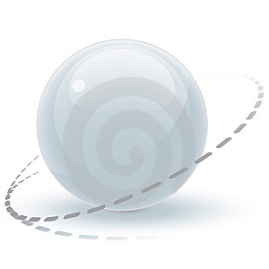 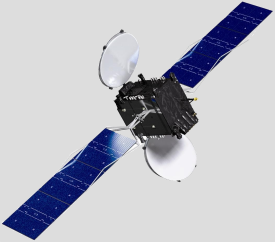 AGENDA
Introdução & Fundamentação Teórica

Metodologia

Ferramentas Desenvolvidas

Resultados

Conclusão e Trabalhos Futuros
23
Modelagem MATLAB para Cálculo de Atitude e 
Rastreio de Satélites Artificiais
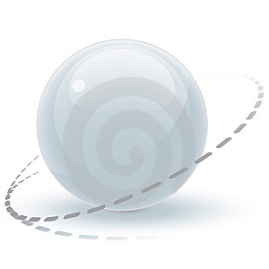 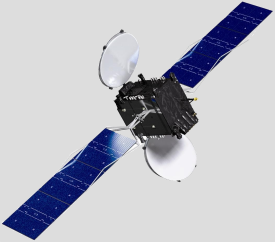 Introdução & Fundamentação Teórica

Metodologia



Resultados

Conclusão e Trabalhos Futuros
Ferramentas Desenvolvidas
24
Modelagem MATLAB para Cálculo de Atitude e 
Rastreio de Satélites Artificiais
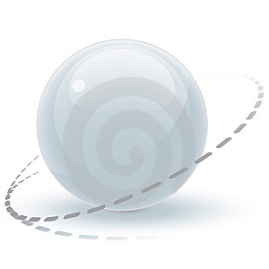 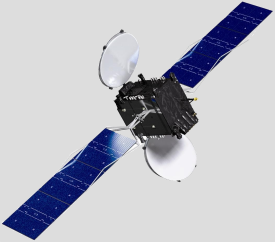 Ferramentas Desenvolvidas
Extract_Orbit(“TLE File_Path”)
Objetivo:
Extrair os parâmetros orbitais necessários de um arquivo TLE.
Entrada:
Um arquivo TLE válido.
Saida:
Um vetor (KE) contendo os parâmetros orbitais.
25
Modelagem MATLAB para Cálculo de Atitude e 
Rastreio de Satélites Artificiais
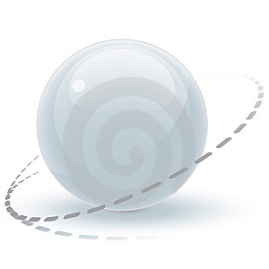 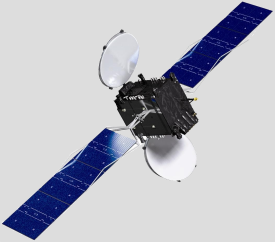 Ferramentas Desenvolvidas
Extract_Orbit(“TLE File_Path”)
Estrutura do Vetor KE
KE = [Semi-eixo Maior, Excentricidade, RAAN, Inclinação, Perigee, MeanAnomaly, ano, dia]
graus
km
adimensional
26
Modelagem MATLAB para Cálculo de Atitude e 
Rastreio de Satélites Artificiais
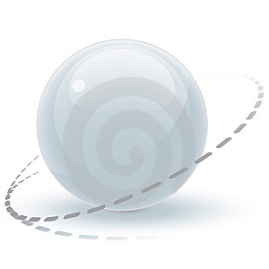 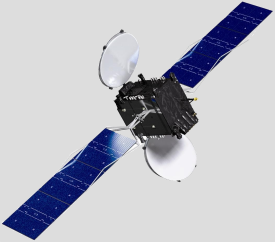 Ferramentas Desenvolvidas
View_Orbit(KE)
Objetivo:
Permitir a visualização 3D da Orbita descrita por um vetor KE.
Entrada:
Um vetor KE.
Saida:
Uma plotagem 3D da órbita circundando uma esfera terrestre.
27
Modelagem MATLAB para Cálculo de Atitude e 
Rastreio de Satélites Artificiais
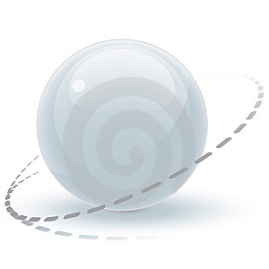 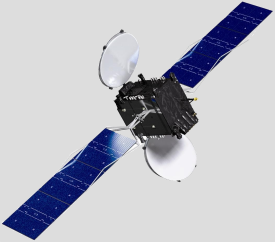 Ferramentas Desenvolvidas
View_Orbit(KE)
KE = [29633, 0.2, 20, 45, 75, 180, 9, 314]
28
Modelagem MATLAB para Cálculo de Atitude e 
Rastreio de Satélites Artificiais
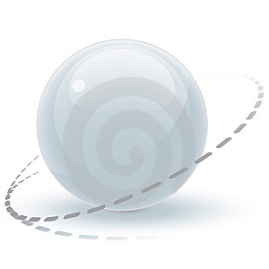 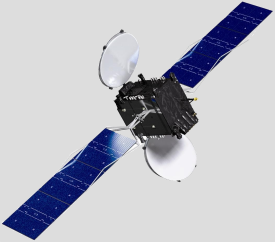 Ferramentas Desenvolvidas
View_SSP(KE)
Objetivo:
Permitir a visualização da movimentação do satélite em sua órbita e
o rastro de seu SSP na superfície da terra.
Entrada:
Um vetor KE.
Saida:
Uma plotagem 3D da órbita circundando uma esfera terrestre.
Uma mapa da superfície com o rastro do SSP.
Obs: O SSP depende de uma data, no caso dessa função, a data utilizada é a da obtenção do TLE,
                esta está contida no vetor KE.
29
Modelagem MATLAB para Cálculo de Atitude e 
Rastreio de Satélites Artificiais
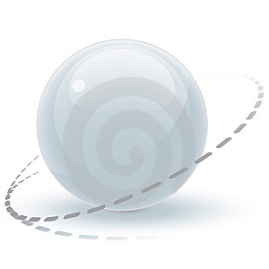 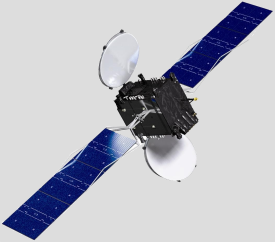 Ferramentas Desenvolvidas
View_SSP(KE)
KE = [29633, 0.7, 20, 45, 75, 180, 9, 314]
30
Modelagem MATLAB para Cálculo de Atitude e 
Rastreio de Satélites Artificiais
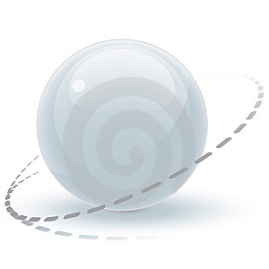 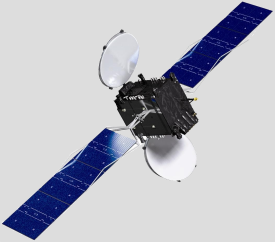 Ferramentas Desenvolvidas
View_SSP(KE)
KE = [29633, 0.7, 20, 45, 75, 180, 9, 314]
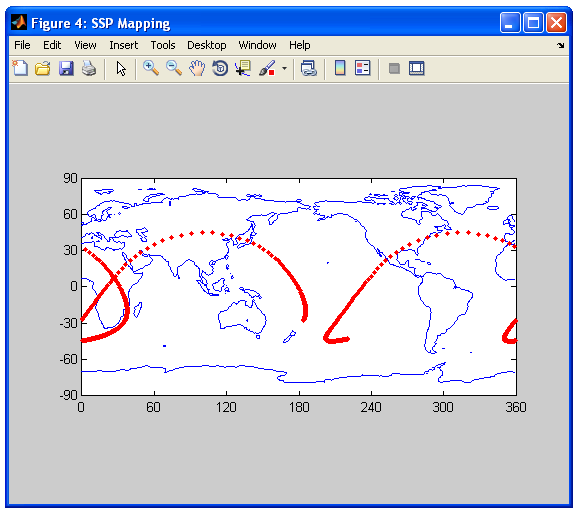 31
Modelagem MATLAB para Cálculo de Atitude e 
Rastreio de Satélites Artificiais
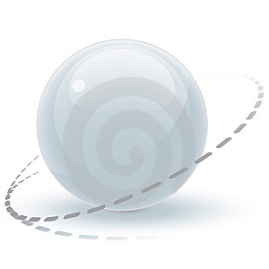 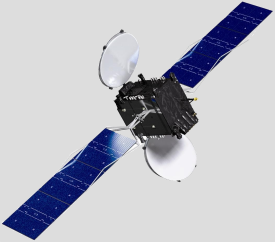 Ferramentas Desenvolvidas
View_SSP(KE)
32
Modelagem MATLAB para Cálculo de Atitude e 
Rastreio de Satélites Artificiais
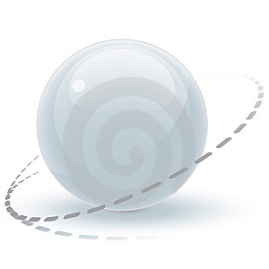 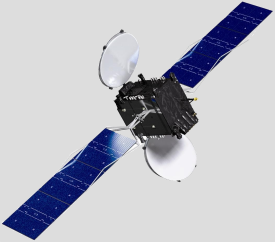 Ferramentas Desenvolvidas
View_IAA(KE,ano,mês,dia,hora,min,seg)
Objetivo:
Exibir a área visível pelo satélite na data requerida, alem da posição
do SSP e seu rastro durante as 24 horas seguintes.
Entrada:
Um vetor KE, e a Data em que se deseja visualizar a IAA e o SSP.
Saída:
Uma mapa da superfície da terra com a IAA e o SSP demarcados.
33
Modelagem MATLAB para Cálculo de Atitude e 
Rastreio de Satélites Artificiais
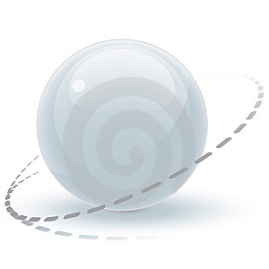 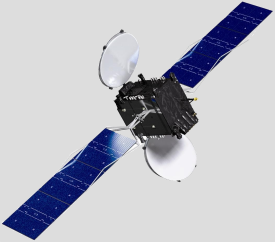 Ferramentas Desenvolvidas
View_IAA(KE,ano,mês,dia,hora,min,seg)
KE = [29633, 0.7, 20, 45, 75, 180, 9, 314]
Data: 2009/12/15 00:00:00
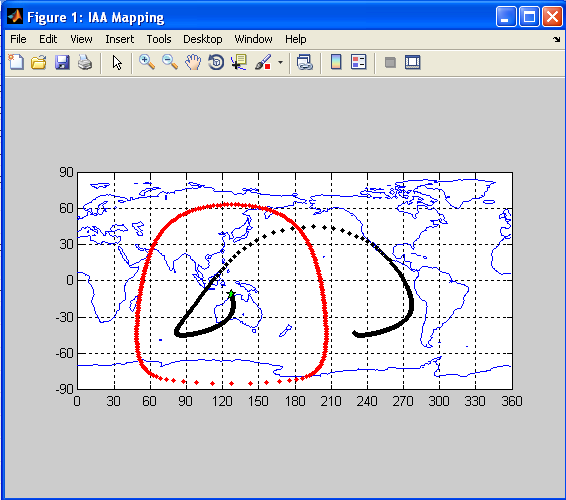 34
Modelagem MATLAB para Cálculo de Atitude e 
Rastreio de Satélites Artificiais
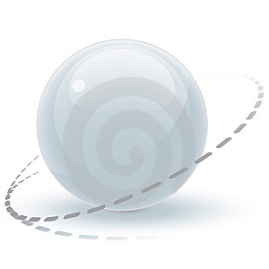 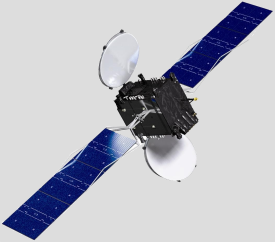 Ferramentas Desenvolvidas
Attitude_Estimation(KE,ano,mês,dia,hora,min,seg,Lat,Long)
Objetivo:
Calcular a atitude necessária para que o satélite (na data estipu-lada) aponte para o alvo requisitado.
Entrada:
Um vetor KE, a Data e as coordenadas em Latitude e Longitude do
alvo.
Saída:
Uma mapa idêntico ao da função View_IAA, mas com o alvo também demarcado.
Um plot 3D com a terra, a órbita, a posição do satélite, e os 3 eixos do Body Frame.
Os 3 Ângulos de rotação (eixo-x, eixo-z, eixo-y).
35
Modelagem MATLAB para Cálculo de Atitude e 
Rastreio de Satélites Artificiais
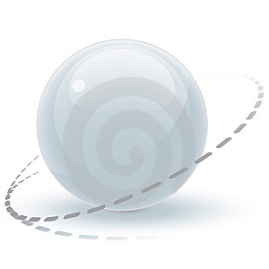 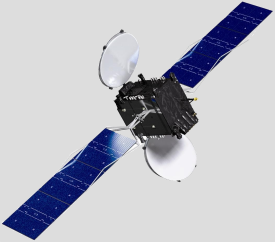 Ferramentas Desenvolvidas
Attitude_Estimation(KE,ano,mês,dia,hora,min,seg,Lat,Long)
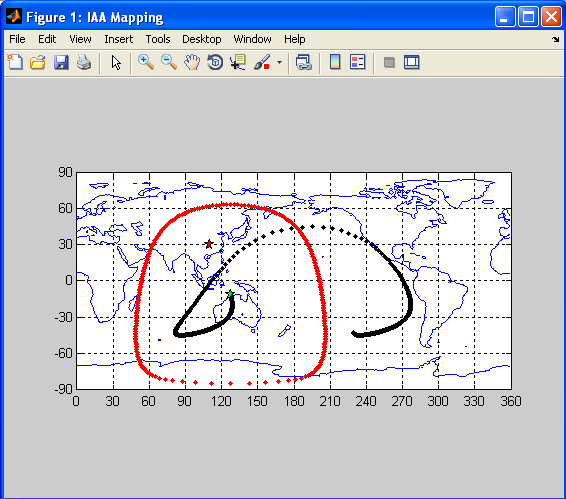 KE = [29633, 0.7, 20, 45, 75, 180, 9, 314]
Data: 2009/12/15 00:00:00
Alvo: Longitude = 100º Latitude = 40º
36
Modelagem MATLAB para Cálculo de Atitude e 
Rastreio de Satélites Artificiais
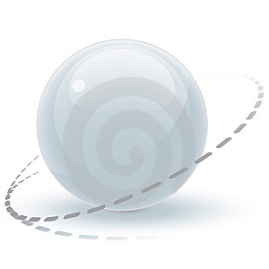 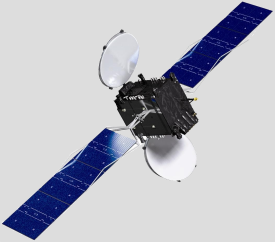 Ferramentas Desenvolvidas
Attitude_Estimation(KE,ano,mês,dia,hora,min,seg,Lat,Long)
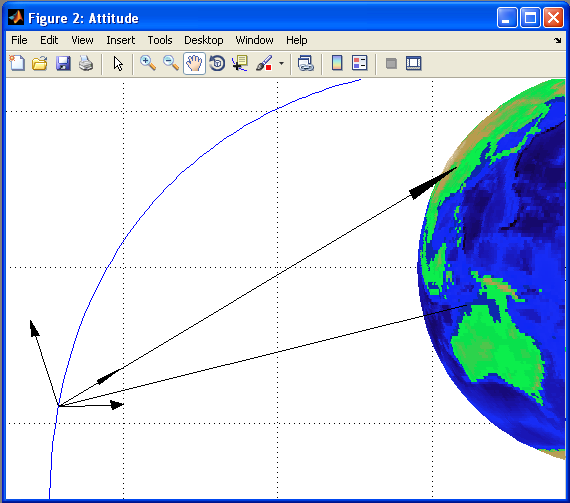 KE = [29633, 0.7, 20, 45, 75, 180, 9, 314]
Data: 2009/12/15 00:00:00
Alvo: Longitude = 100º Latitude = 40º
37
Modelagem MATLAB para Cálculo de Atitude e 
Rastreio de Satélites Artificiais
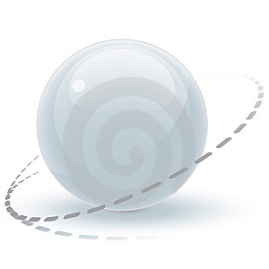 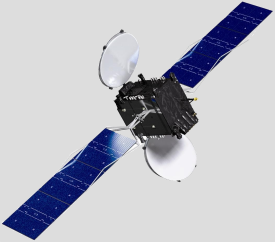 Ferramentas Desenvolvidas
Attitude_Estimation(KE,ano,mês,dia,hora,min,seg,Lat,Long)
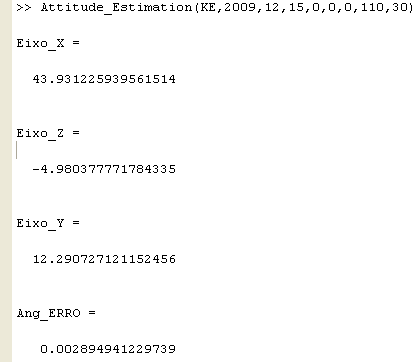 KE = [29633, 0.7, 20, 45, 75, 180, 9, 314]
Data: 2009/12/15 00:00:00
Alvo: Longitude = 100º Latitude = 40º
38
Modelagem MATLAB para Cálculo de Atitude e 
Rastreio de Satélites Artificiais
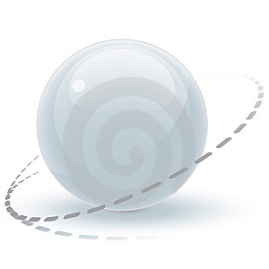 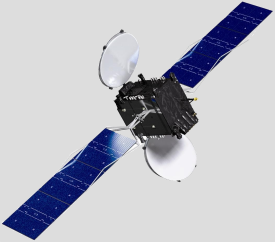 AGENDA
Introdução & Fundamentação Teórica

Metodologia

Ferramentas Desenvolvidas

Resultados

Conclusão e Trabalhos Futuros
39
Modelagem MATLAB para Cálculo de Atitude e 
Rastreio de Satélites Artificiais
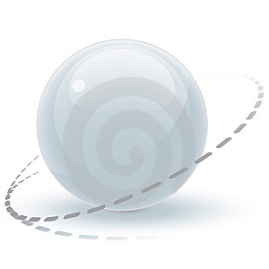 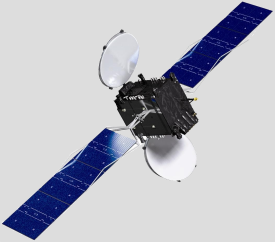 Introdução & Fundamentação Teórica

Metodologia

Ferramentas Desenvolvidas



Conclusão e Trabalhos Futuros
Resultados
40
Modelagem MATLAB para Cálculo de Atitude e 
Rastreio de Satélites Artificiais
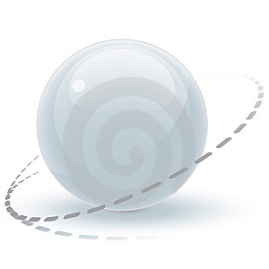 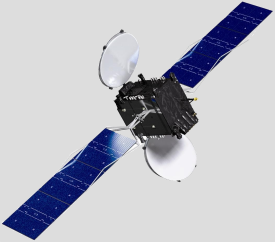 Resultados
Celestia vs View_Orbit
KE = [33720, 0, 0, 0, 0, 0, 9, 314]
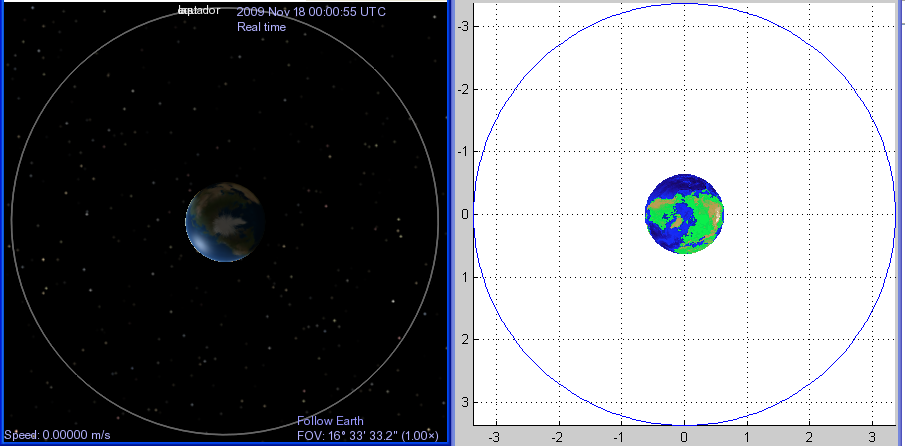 41
Modelagem MATLAB para Cálculo de Atitude e 
Rastreio de Satélites Artificiais
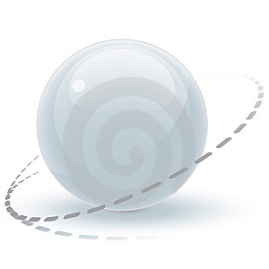 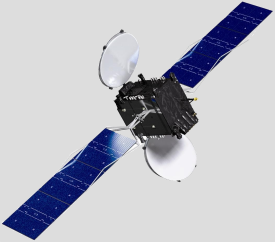 Resultados
Celestia vs View_Orbit
KE = [33720, 0.7, 0, 0, 0, 0, 9, 314]
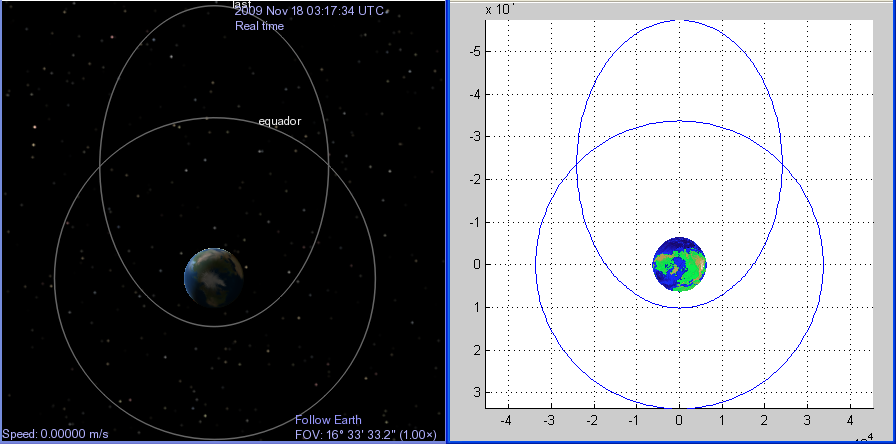 42
Modelagem MATLAB para Cálculo de Atitude e 
Rastreio de Satélites Artificiais
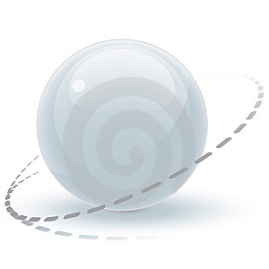 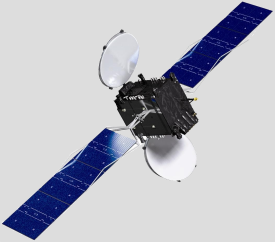 Resultados
Celestia vs View_Orbit
KE = [33720, 0.7, 45, 45, 0, 0, 9, 314]
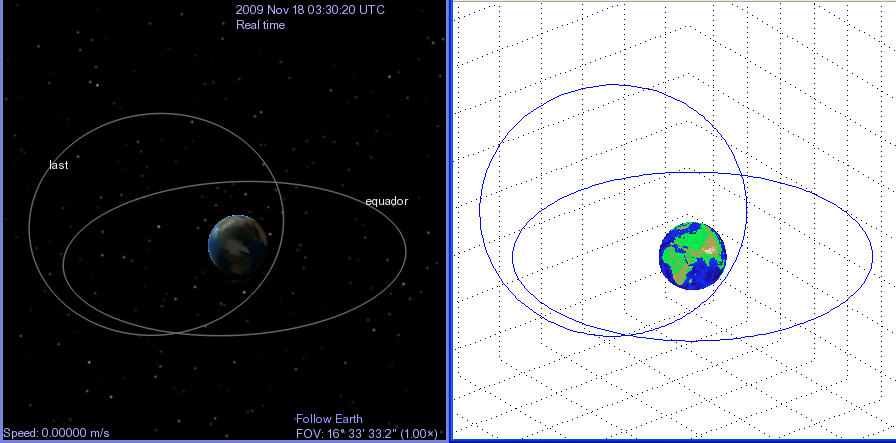 43
Modelagem MATLAB para Cálculo de Atitude e 
Rastreio de Satélites Artificiais
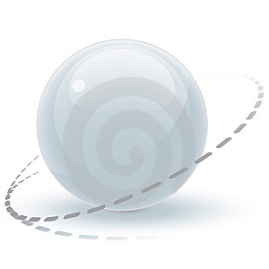 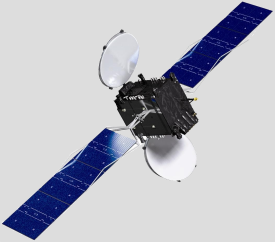 Resultados
Celestia vs View_Orbit
KE = [33720, 0.7, 45, 45, 90, 0, 9, 314]
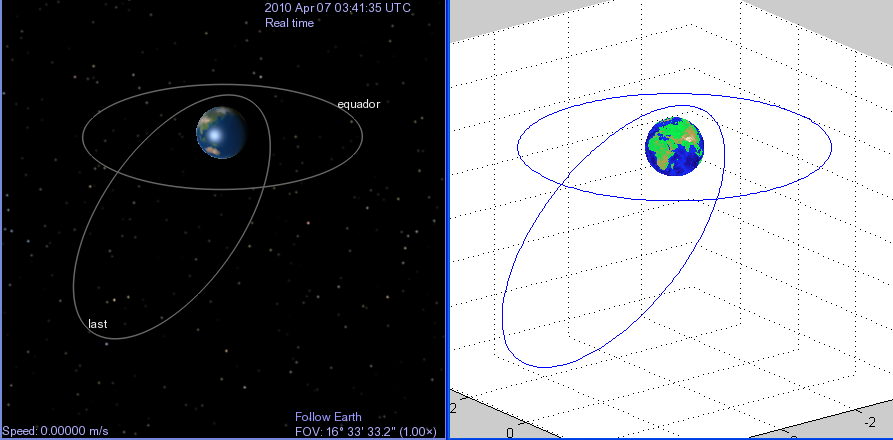 44
Modelagem MATLAB para Cálculo de Atitude e 
Rastreio de Satélites Artificiais
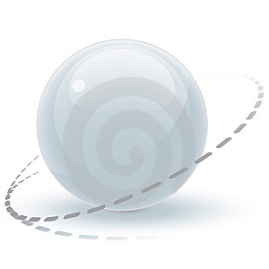 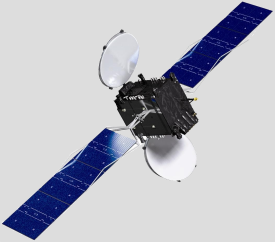 Resultados
Orbitron vs View_IAA
KE = [33720, 0, 0, 0, 60, 210, 9, 314]
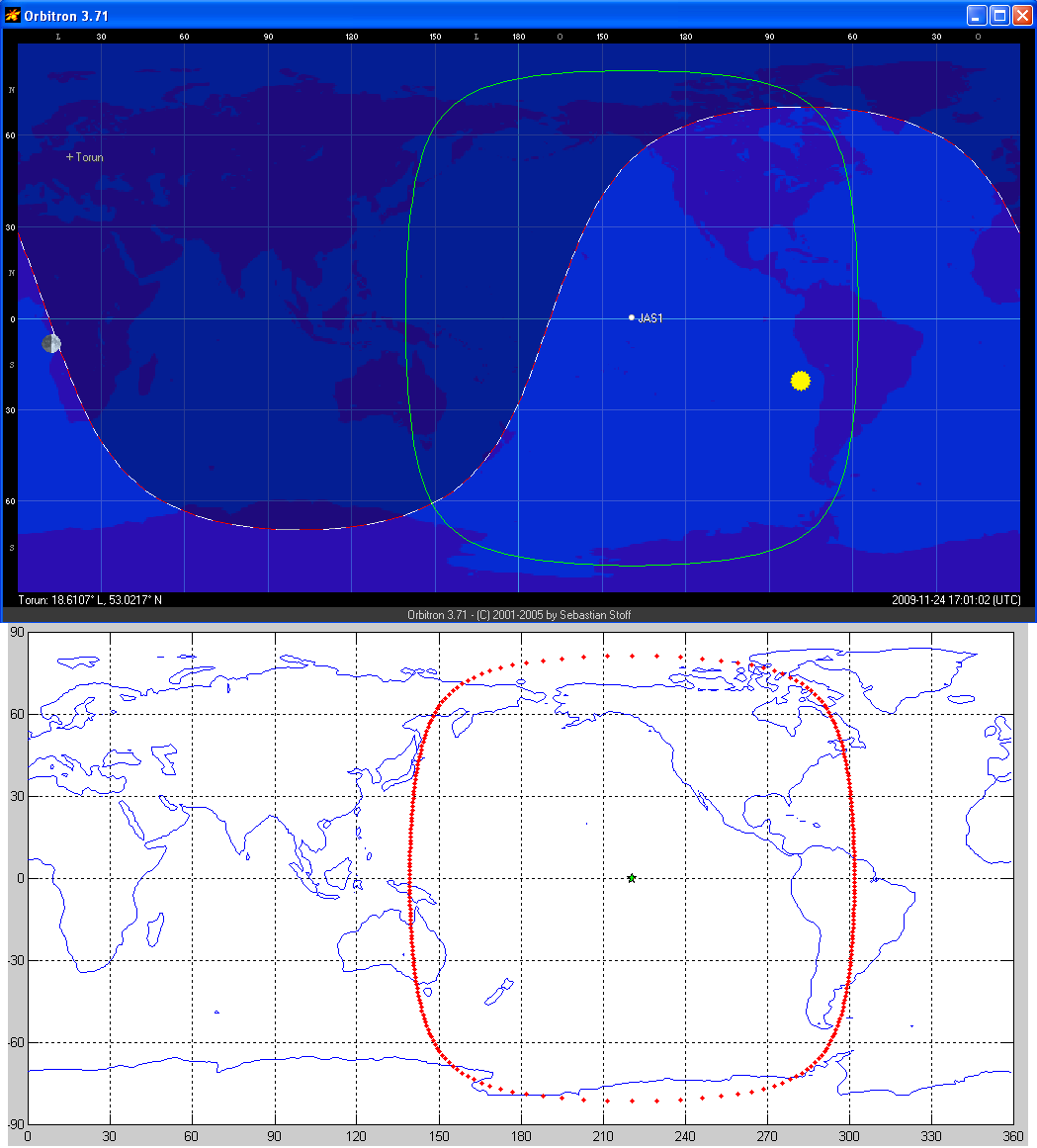 45
Modelagem MATLAB para Cálculo de Atitude e 
Rastreio de Satélites Artificiais
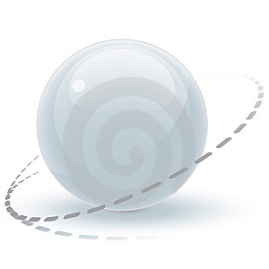 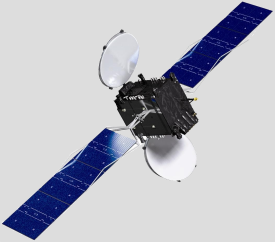 Resultados
Orbitron vs View_IAA
KE = [33720, 0.7, 0, 45, 60, 210, 9, 314]
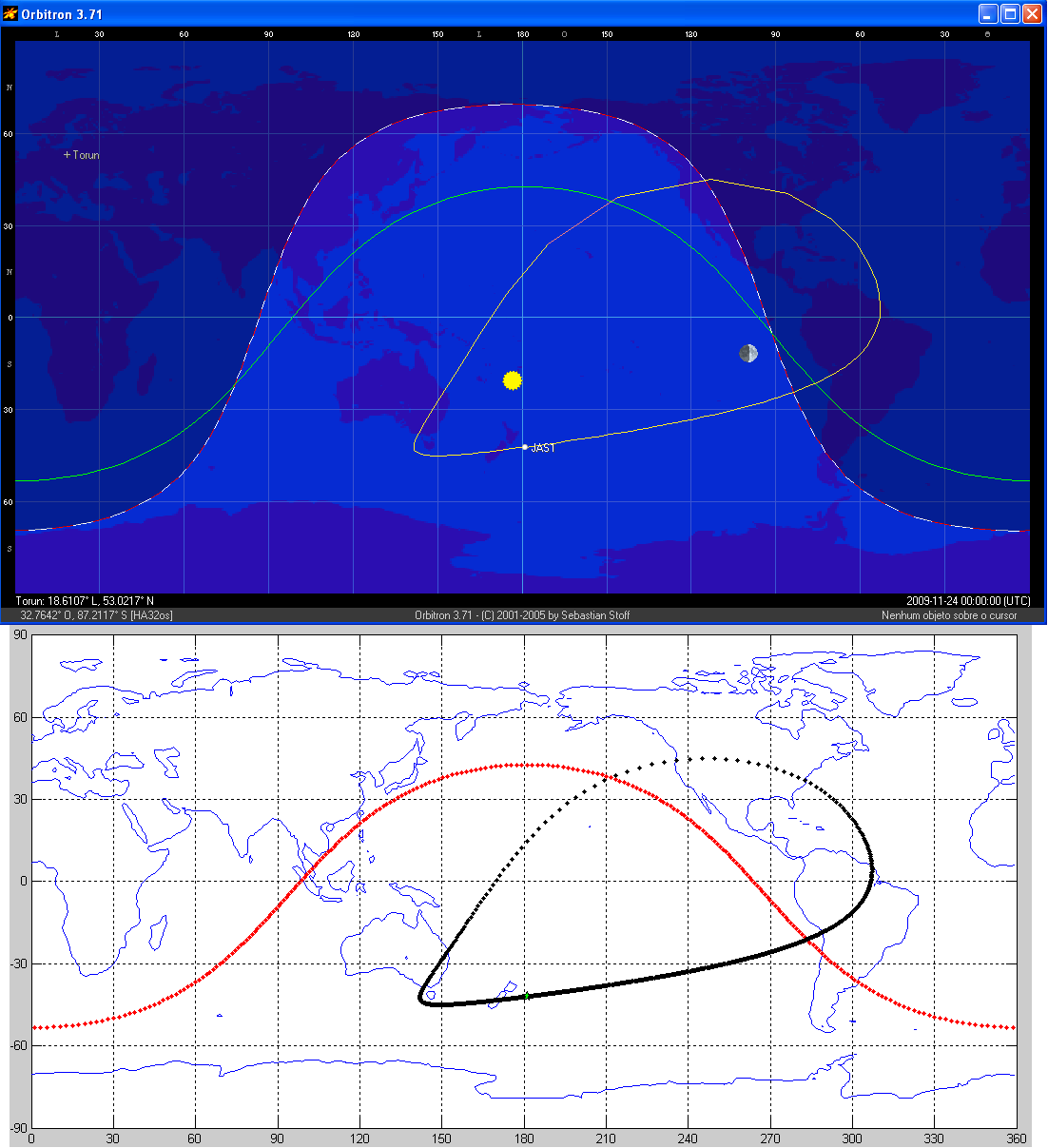 46
Modelagem MATLAB para Cálculo de Atitude e 
Rastreio de Satélites Artificiais
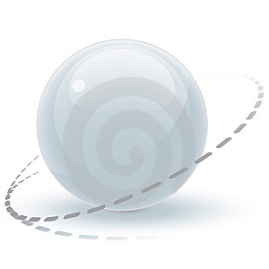 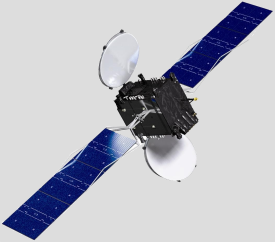 Resultados
Orbitron vs View_IAA
KE = [33720, 0.4, 90, 45, 0, 210, 9, 314]
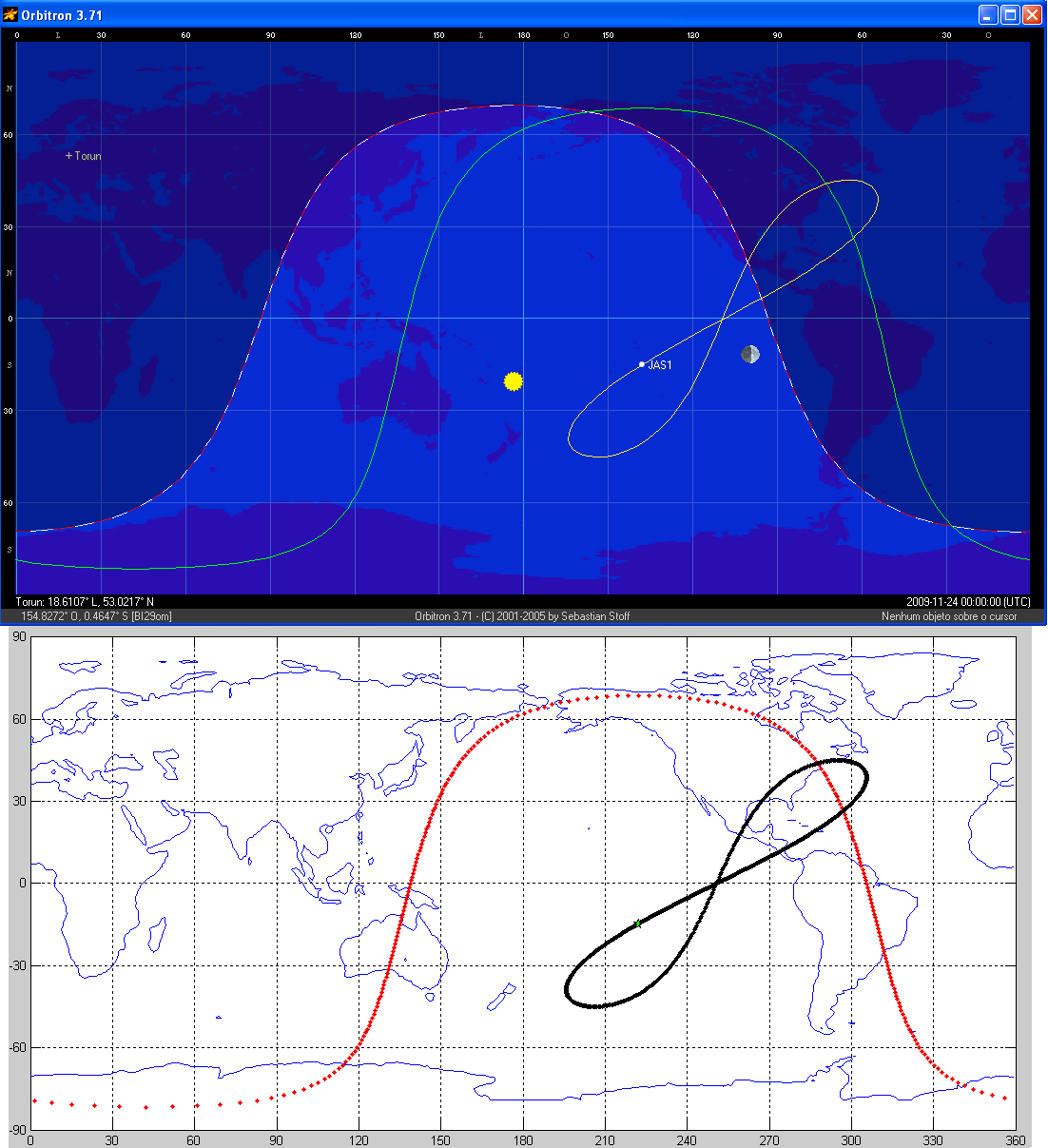 47
Modelagem MATLAB para Cálculo de Atitude e 
Rastreio de Satélites Artificiais
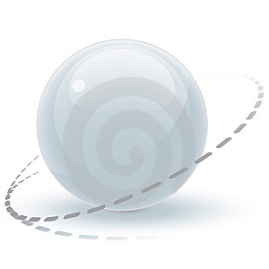 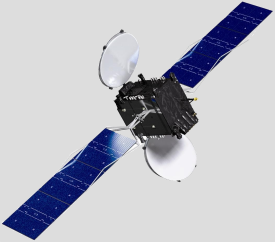 Resultados
Orbitron vs View_IAA
KE = [29633, 0.4, 90, 45, 0, 210, 9, 314]
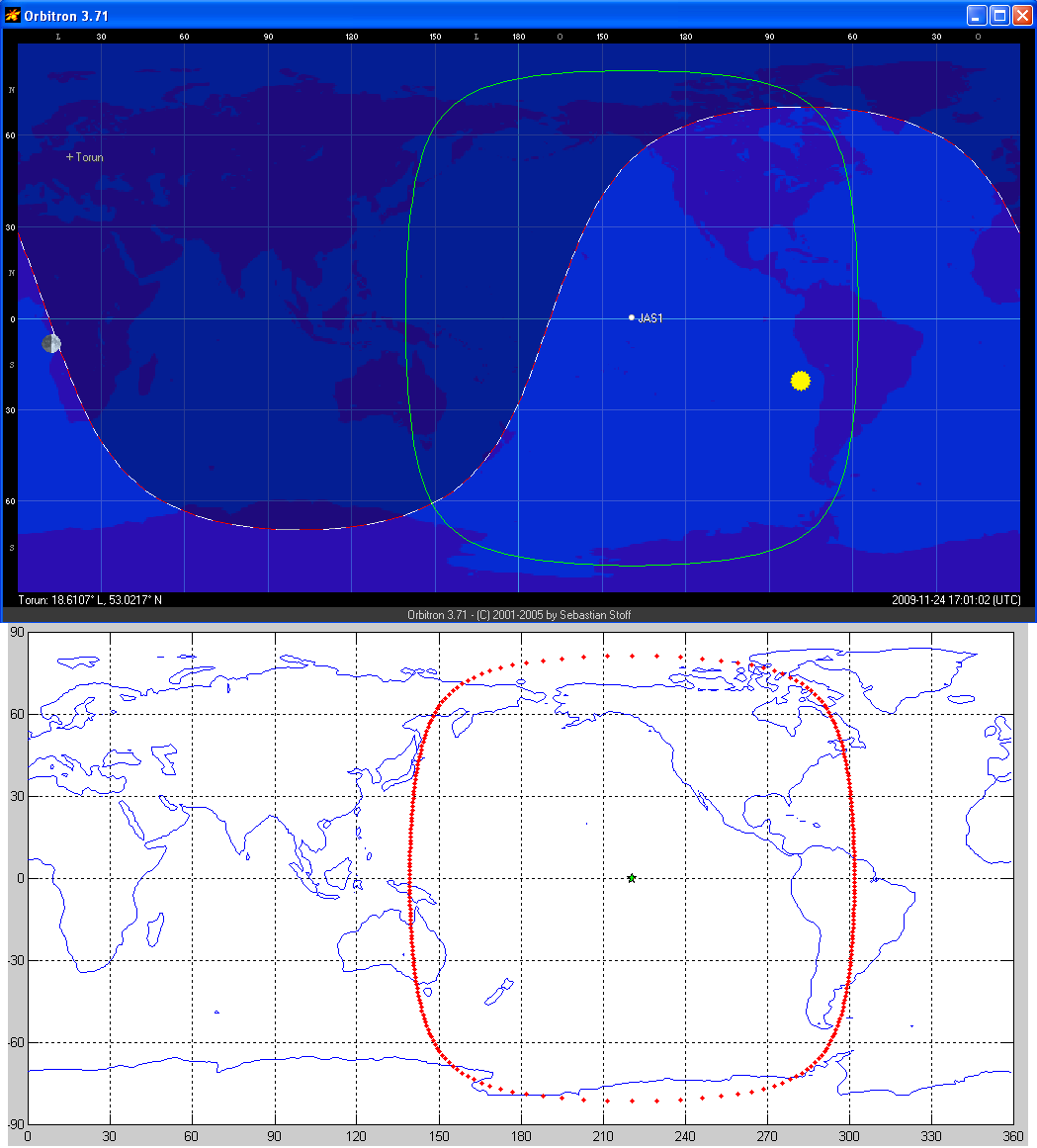 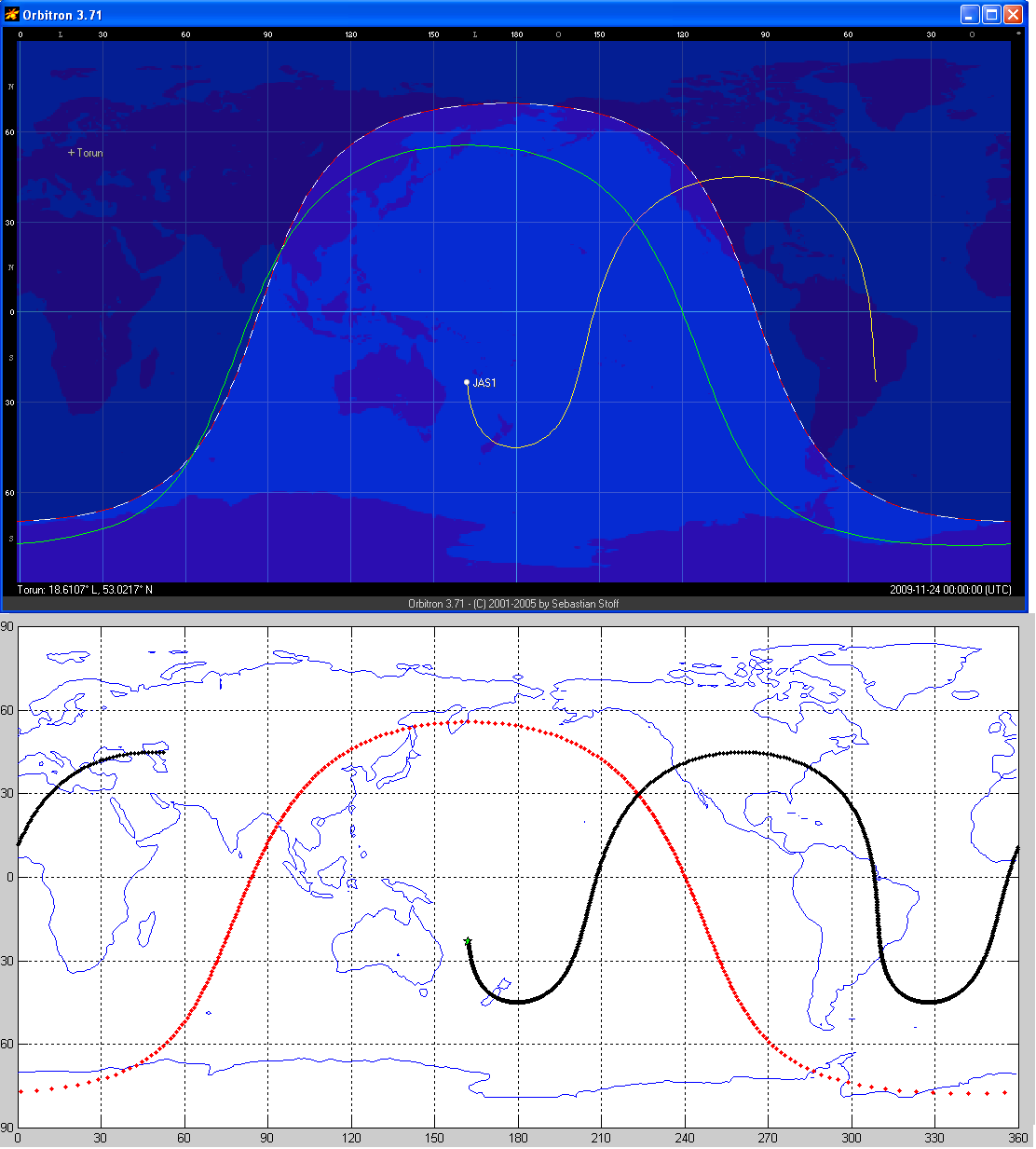 48
Modelagem MATLAB para Cálculo de Atitude e 
Rastreio de Satélites Artificiais
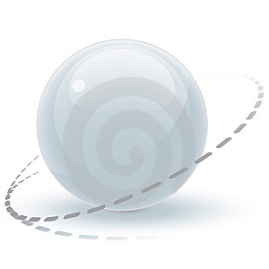 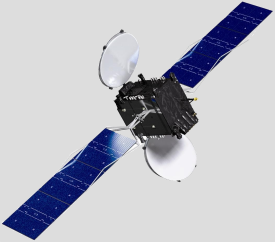 Resultados
Orbitron vs View_IAA
KE = [29633, 0.4, 90, 45, 0, 210, 9, 314]
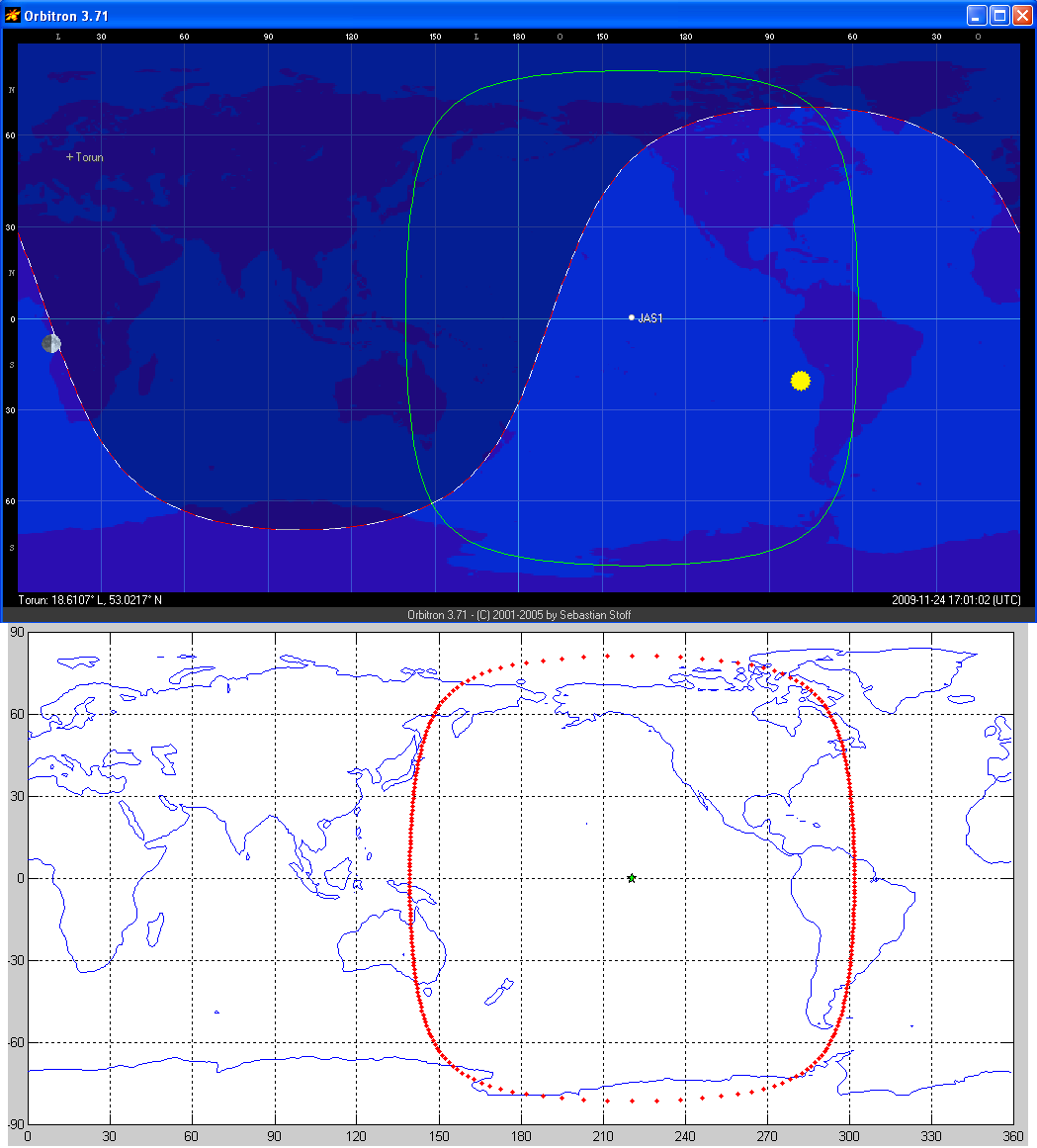 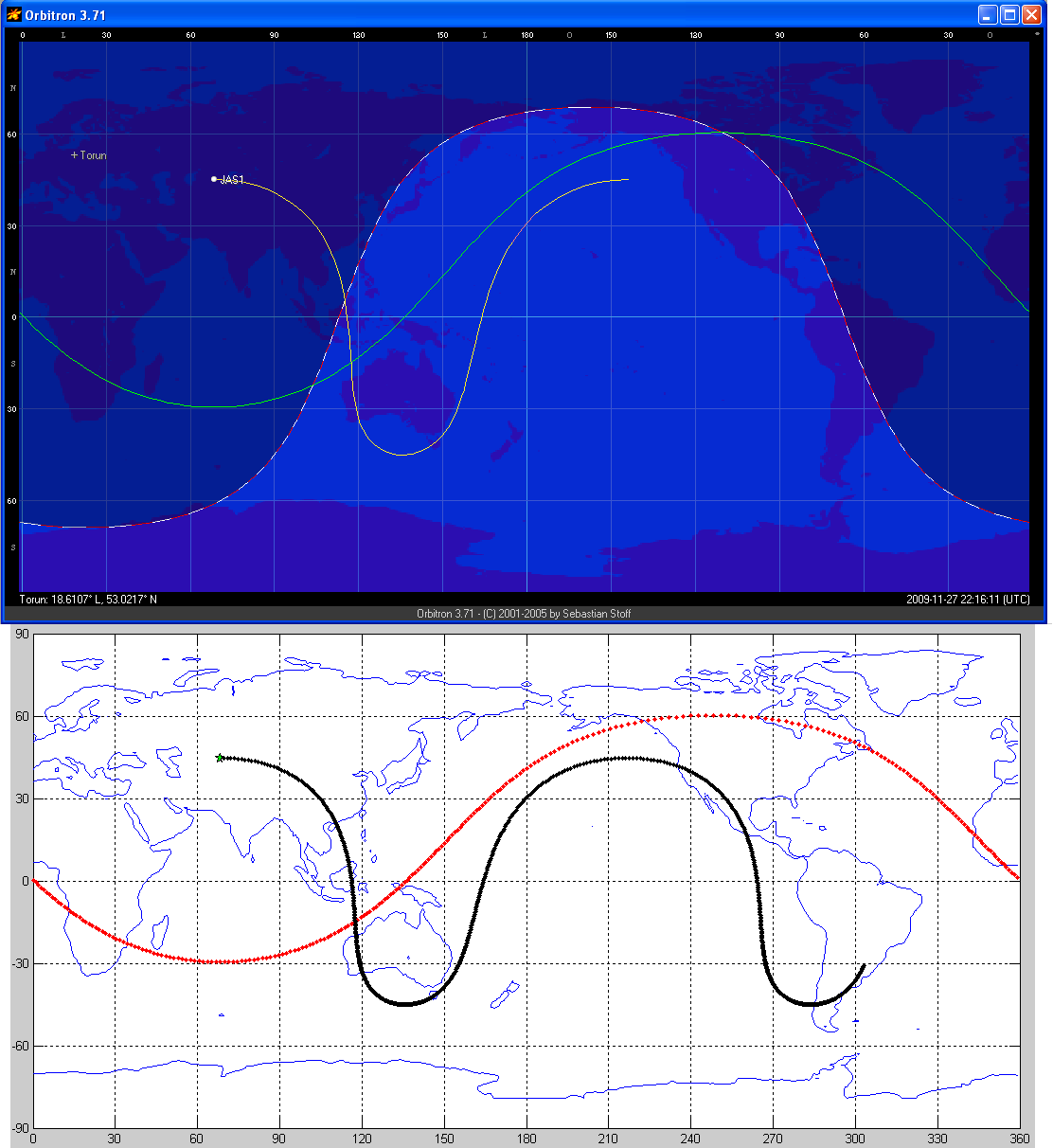 49
Modelagem MATLAB para Cálculo de Atitude e 
Rastreio de Satélites Artificiais
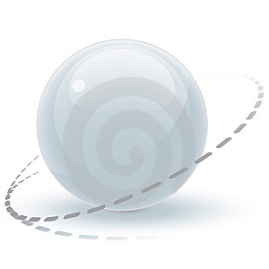 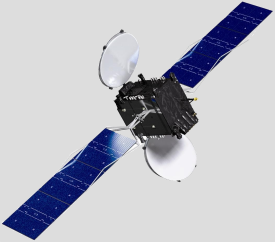 Resultados
Attitude_Estimation
Não foi encontrado programa para validação.

Validação puramente matemática utilizando Matlab
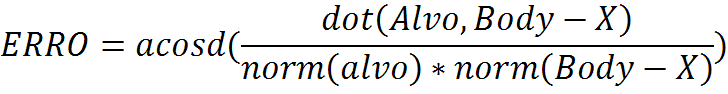 Ordem de grandeza do Erro médio encontrado
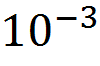 Graus
50
Modelagem MATLAB para Cálculo de Atitude e 
Rastreio de Satélites Artificiais
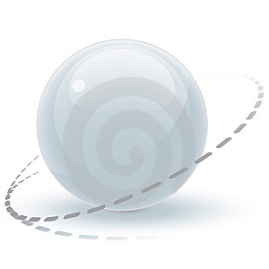 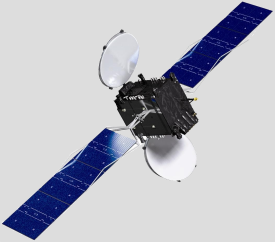 AGENDA
Introdução & Fundamentação Teórica

Metodologia

Ferramentas Desenvolvidas

Resultados

Conclusão e Trabalhos Futuros
51
Modelagem MATLAB para Cálculo de Atitude e 
Rastreio de Satélites Artificiais
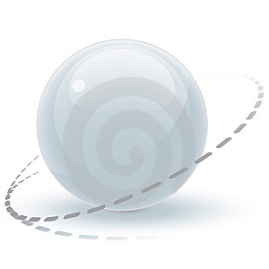 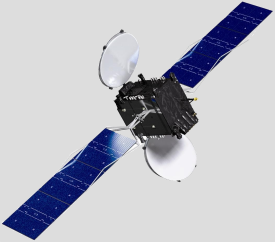 Introdução & Fundamentação Teórica

Metodologia

Ferramentas Desenvolvidas

Resultados
Conclusão e Trabalhos Futuros
52
Modelagem MATLAB para Cálculo de Atitude e 
Rastreio de Satélites Artificiais
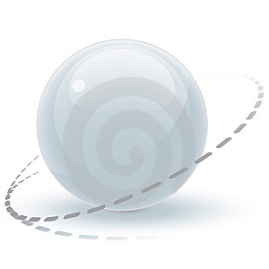 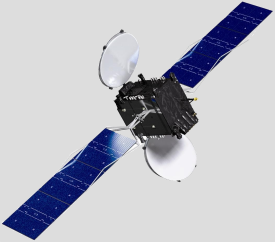 Conclusão e Trabalhos Futuros
Projeto propiciou ao grupo

 Contato com diferentes Softwares voltados a area aeroespácial.

 Conhecimento teorico nos campos da fisica, matematica e de programaçao. 

 Trabalho em equipe.
53
Modelagem MATLAB para Cálculo de Atitude e 
Rastreio de Satélites Artificiais
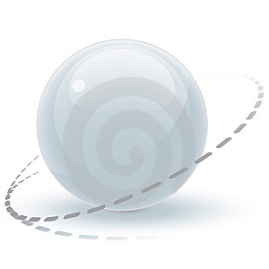 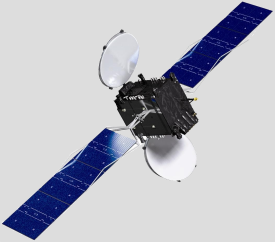 Conclusão e Trabalhos Futuros
Como trabalhos futuros

 Desenvolvimento de uma plataforma completa para determinaçao de atitude.

 Desenvolvimento de um algoritmo de determinaçao de atitude.

 Desenvolvimento de um algoritmo para determinaçao de órbita.
54
Modelagem MATLAB para Cálculo de Atitude e 
Rastreio de Satélites Artificiais
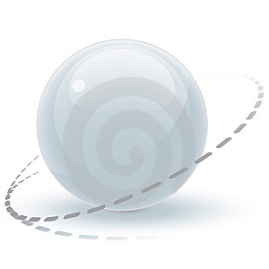 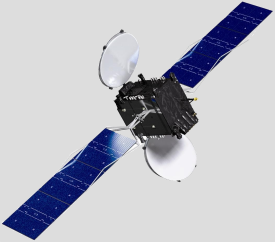 FIM
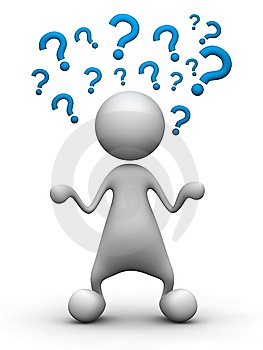 Perguntas ?
55
Modelagem MATLAB para Cálculo de Atitude e 
Rastreio de Satélites Artificiais
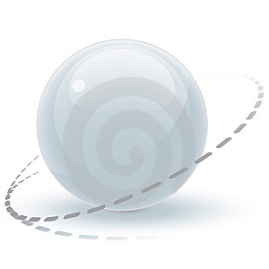 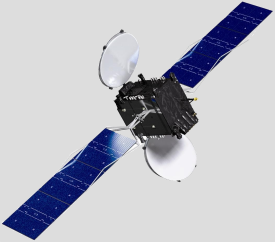 FIM
OBRIGADO
56